Style Alert: The Hijab
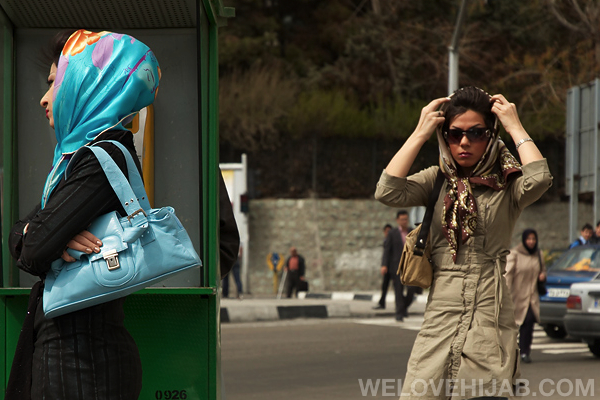 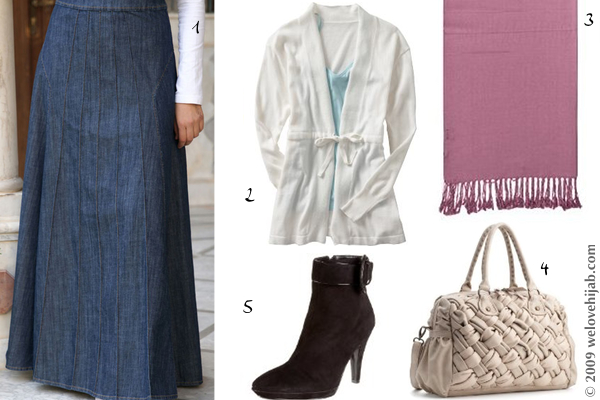 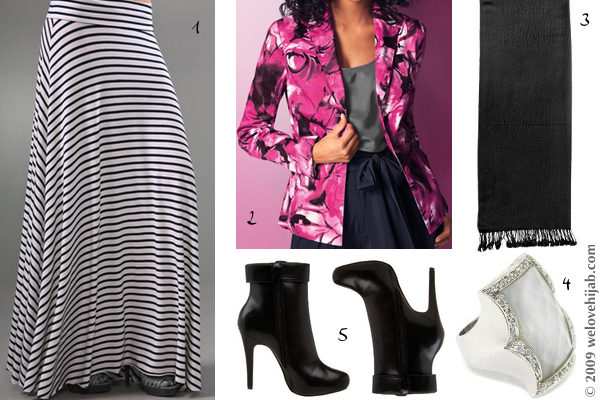 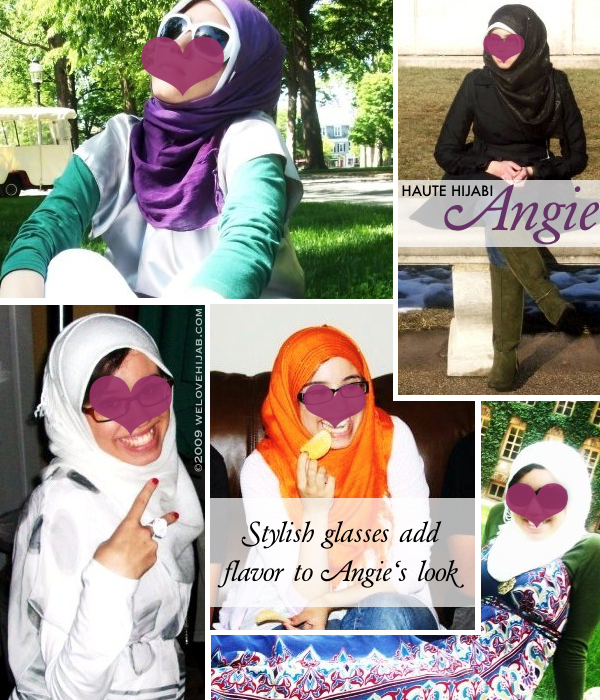 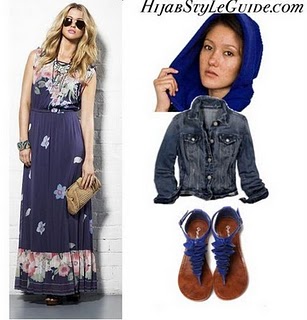 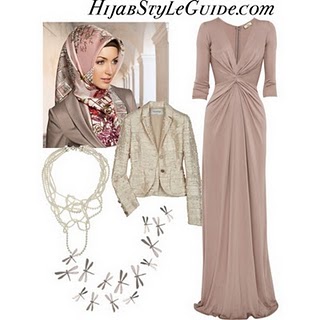 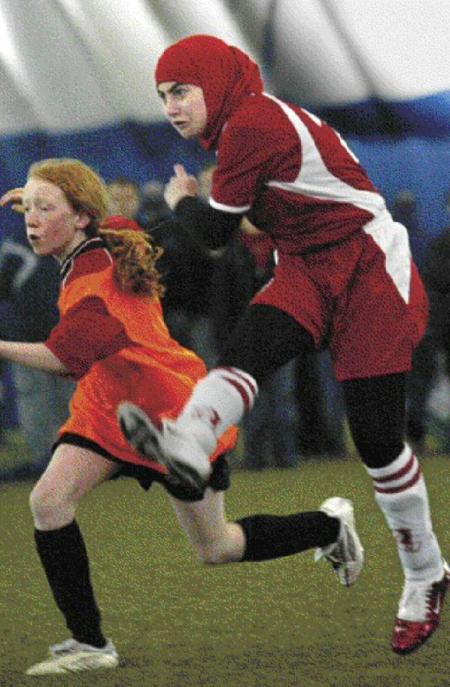 The Sporting Line
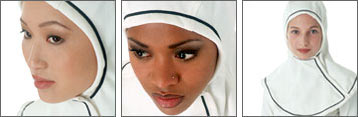 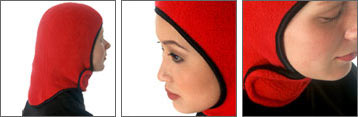 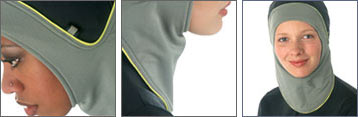 Hijabi Style
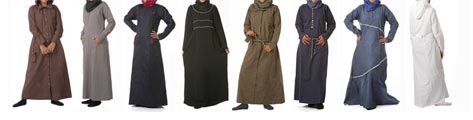 The Burqa
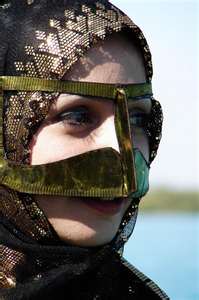 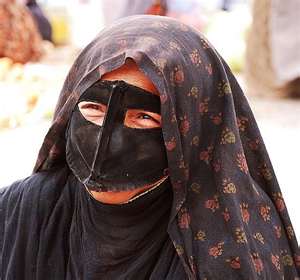 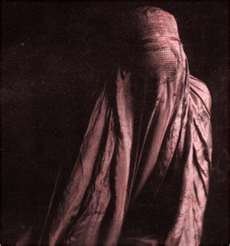 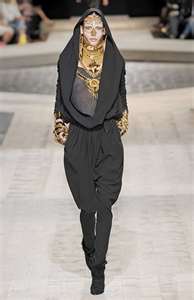